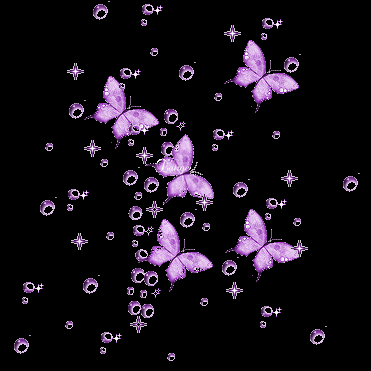 শুভেচ্ছা
শিক্ষক পরিচিতি
নামঃ			জামিলা খাতুন
পদবিঃ 		সহকারি শিক্ষক 
বিদ্যালয়ের নামঃ চুপড়িয়া সরকারি প্রাথমিক বিদ্যালয় 
		       সাতক্ষীরা সদর, সাতক্ষীরা।
পাঠ পরিচিতি
শ্রেণিঃ			দ্বিতীয়
বিষয়ঃ			গণিত
পাঠ শিরোনামঃ 	ভাগ
পৃষ্ঠা নং৬৪-৬৫
শিখনফল
১৩.১.১ উপকরণ ব্যবহার করে ভাগ করতে পারবে।
১৩.২.১ গুণের নামতা ব্যবহার করে ভাগ করতে পারবে।
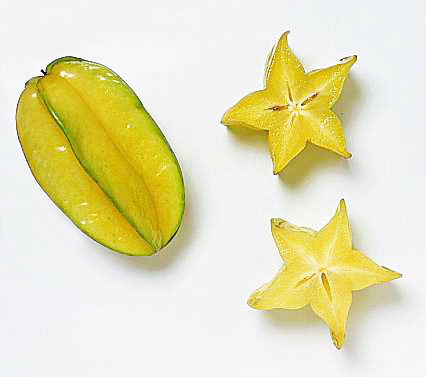 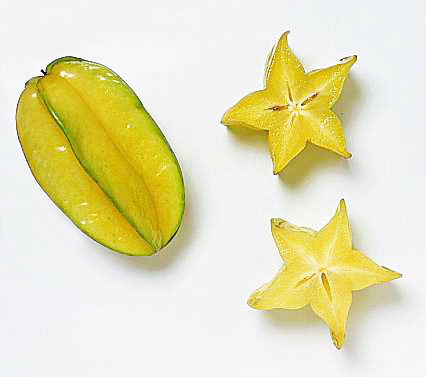 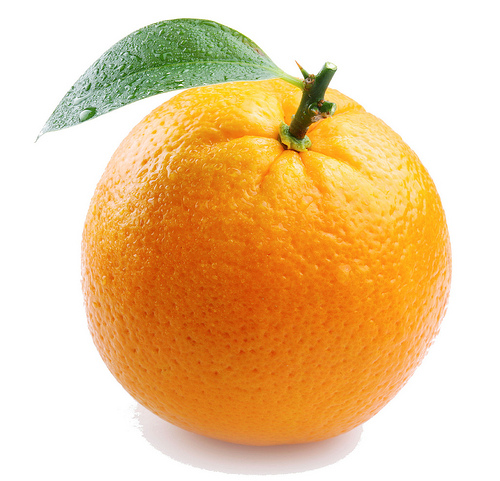 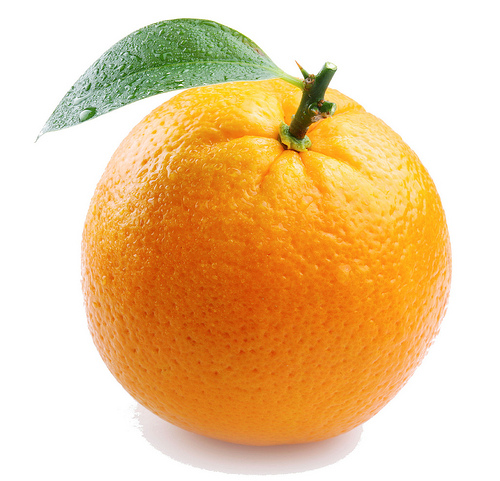 পাঠ ঘোষণা
পাঠ শিরোনামঃ ভাগ
পৃষ্ঠাঃ৬৪ও৬৫
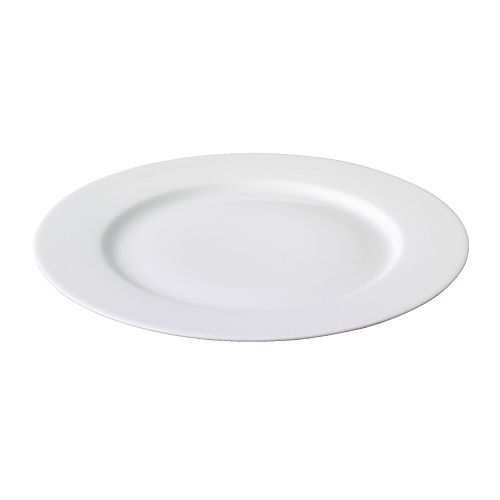 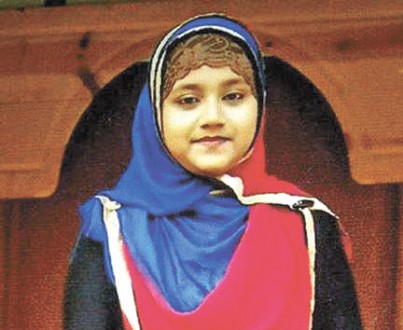 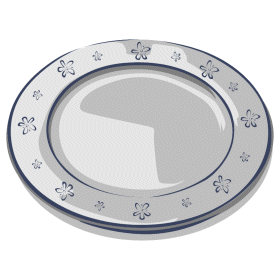 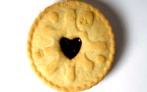 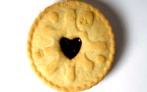 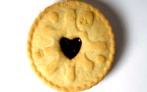 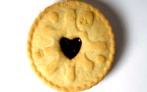 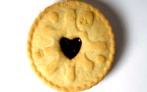 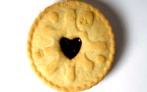 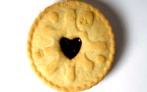 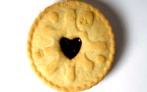 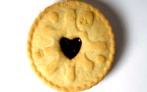 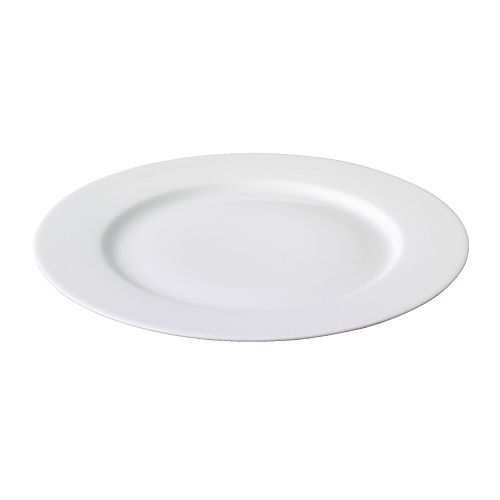 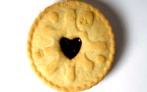 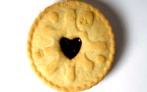 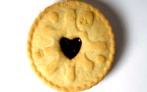 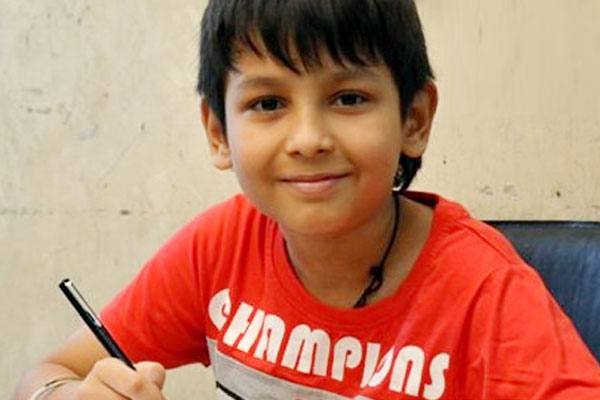 ভাগ
চিহ্ন
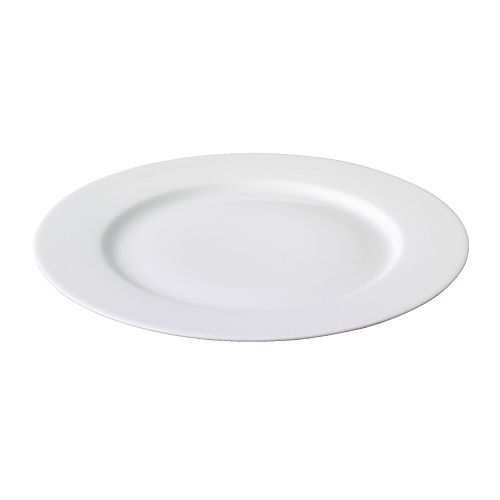 ১২
÷
৩
=
৪
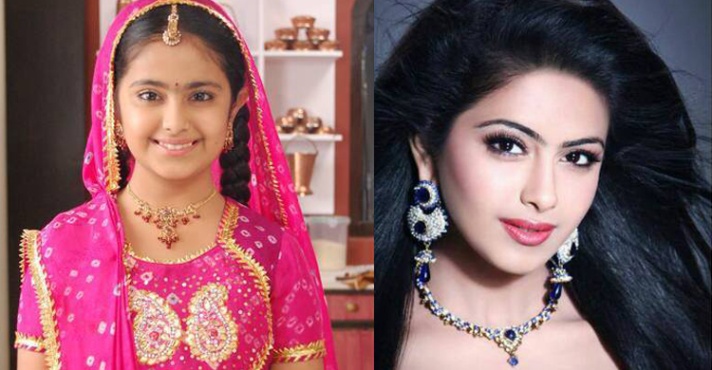 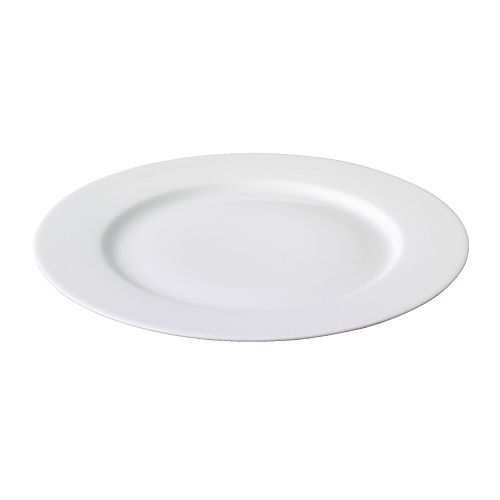 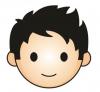 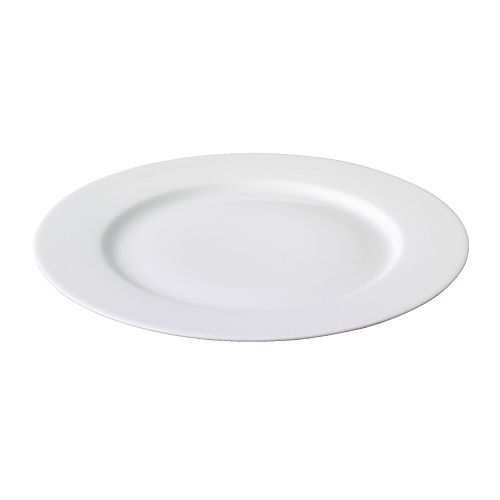 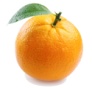 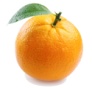 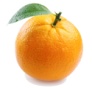 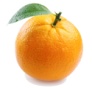 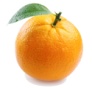 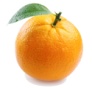 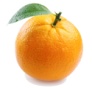 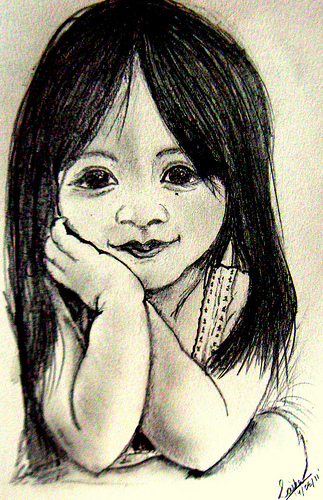 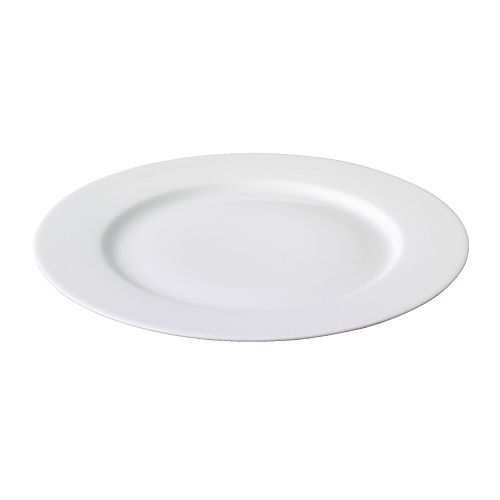 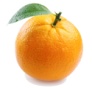 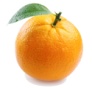 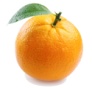 ÷
২
=
৫
১০
দলীয় কাজ
১
১০ টি কাঠি ২ জনকে সমান করে ভাগ করে দিলে প্রত্যেকে কয়টি করে কাঠি পাবে তা বের কর।
১৮ টি চকলেট ৬ জনকে সমানভাবে ভাগ করে দিলে প্রত্যেকে কয়টি করে চকলেট করে চকলেট পাবে তা বের কর
২
বইয়ের সাথে সংযোগ সাধন
পৃষ্ঠা নং-৬৪ ও ৬৫
মূল্যায়ন
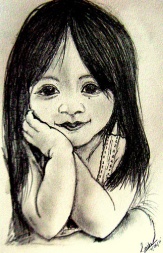 12 টি আম আছে।যদি ২ জনকে সমানভাবে আমগুলো ভাগ করে দেওয়া হয়, তবে প্রত্যেকে কয়টি আম পাবে?
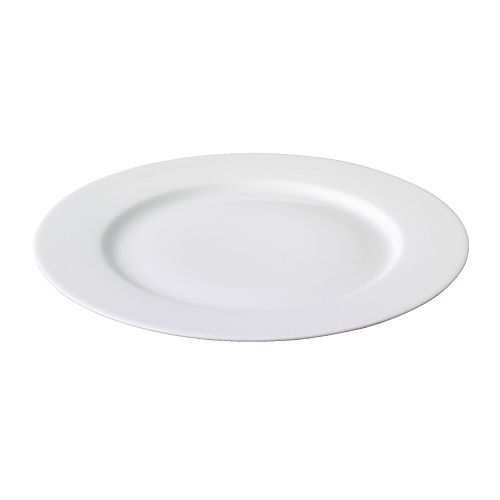 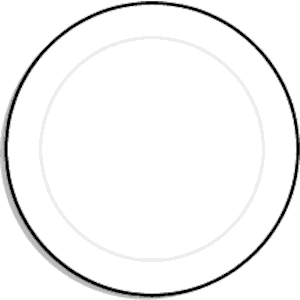 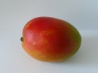 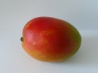 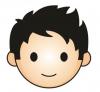 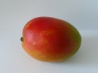 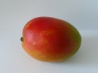 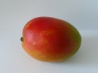 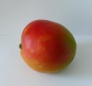 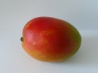 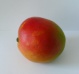 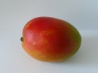 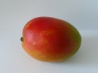 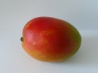 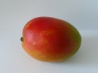 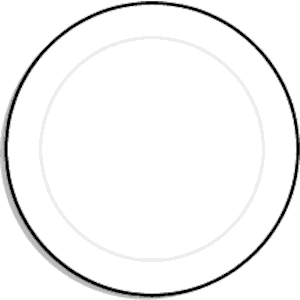 =
৬
÷
২
১২
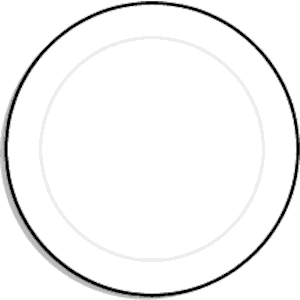 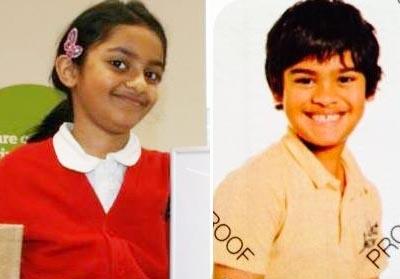 ১০ টি কামরাঙ্গা আছে।যদি ৫ জনকে সমানভাবে ভাগ করে দেওয়া হয় তবে একজনে কয়টি করে কামরাঙ্গা পাবে?
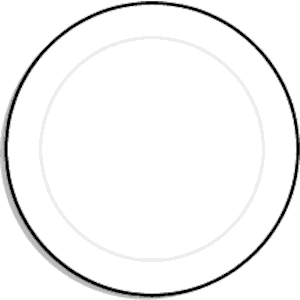 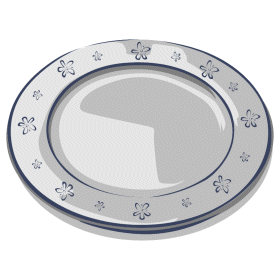 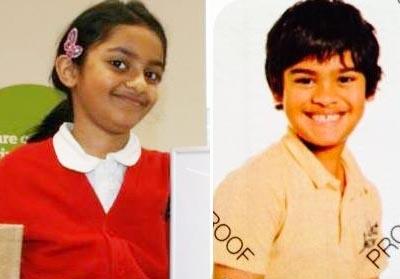 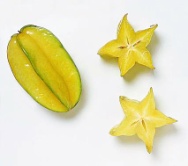 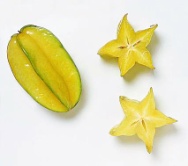 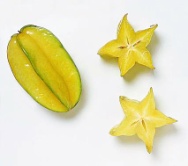 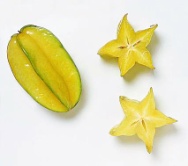 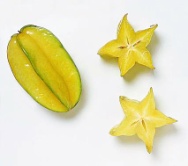 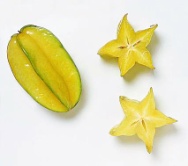 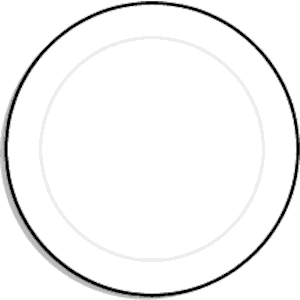 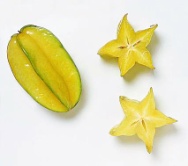 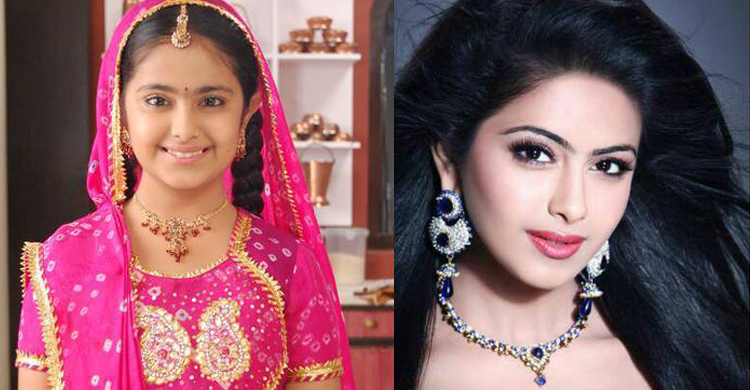 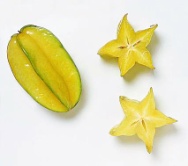 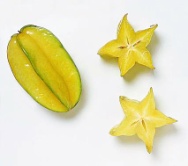 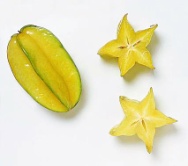 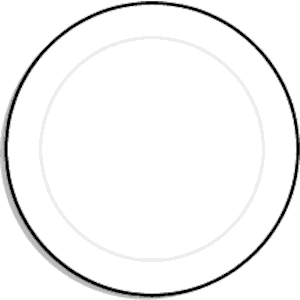 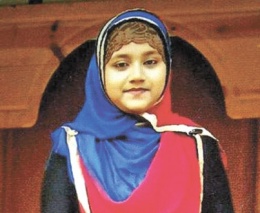 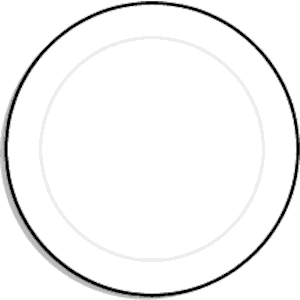 ÷
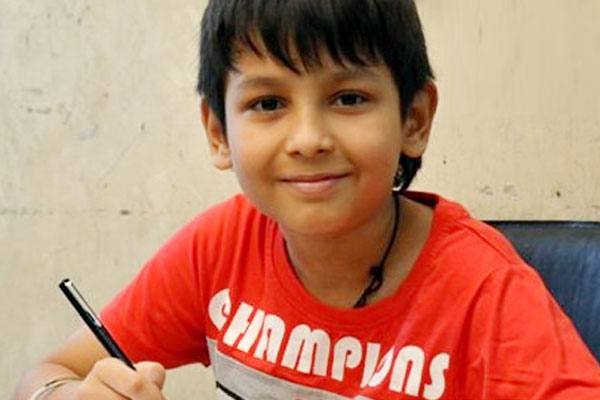 ১০
৫
=
২
বাড়ির কাজ
তোমরা দুই ভাই।তোমাদের বাড়িতে ১০ টি হাসঁ আছে ।যদি হাসঁগুলো তোমাদের দুইজনকে সমানভাবে ভাগ করে দেওয়া হয় তবে একজনে কয়টি করে হাসঁ পাবে?
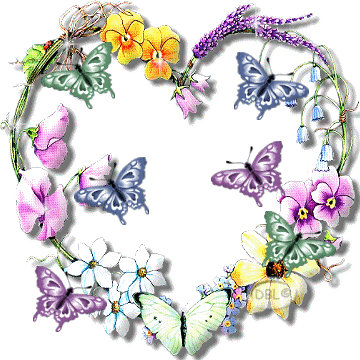 ধন্যবাদ